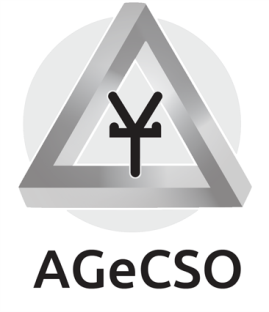 Projet BourbaKeM

Elément n° 4 :
Introduction à l’Economie et à la Gestion de la Créativité
Thierry BURGER-HELMCHEN
Créativité - Définition
La créativité décrit — de façon générale — la capacité d'un individu ou d'un groupe à imaginer ou construire et mettre en œuvre un concept neuf, un objet nouveau ou à découvrir, une solution originale à un problème.

Une manière de penser et de faire qui permet de produire des idées inattendues et utiles.
Un changement sémantique
Un changement sémantique a eu lieu dans le traitement économique de la créativité à travers le temps.
Trois grandes approches s’intéressent à la valeur de la créativité: l’approche économique, psychosociale et managériale.
Économie de la technologie

Économie de l'innovation


Économie de la connaissance

Économie de la créativité
[Speaker Notes: une évolution sur plusieurs décennies]
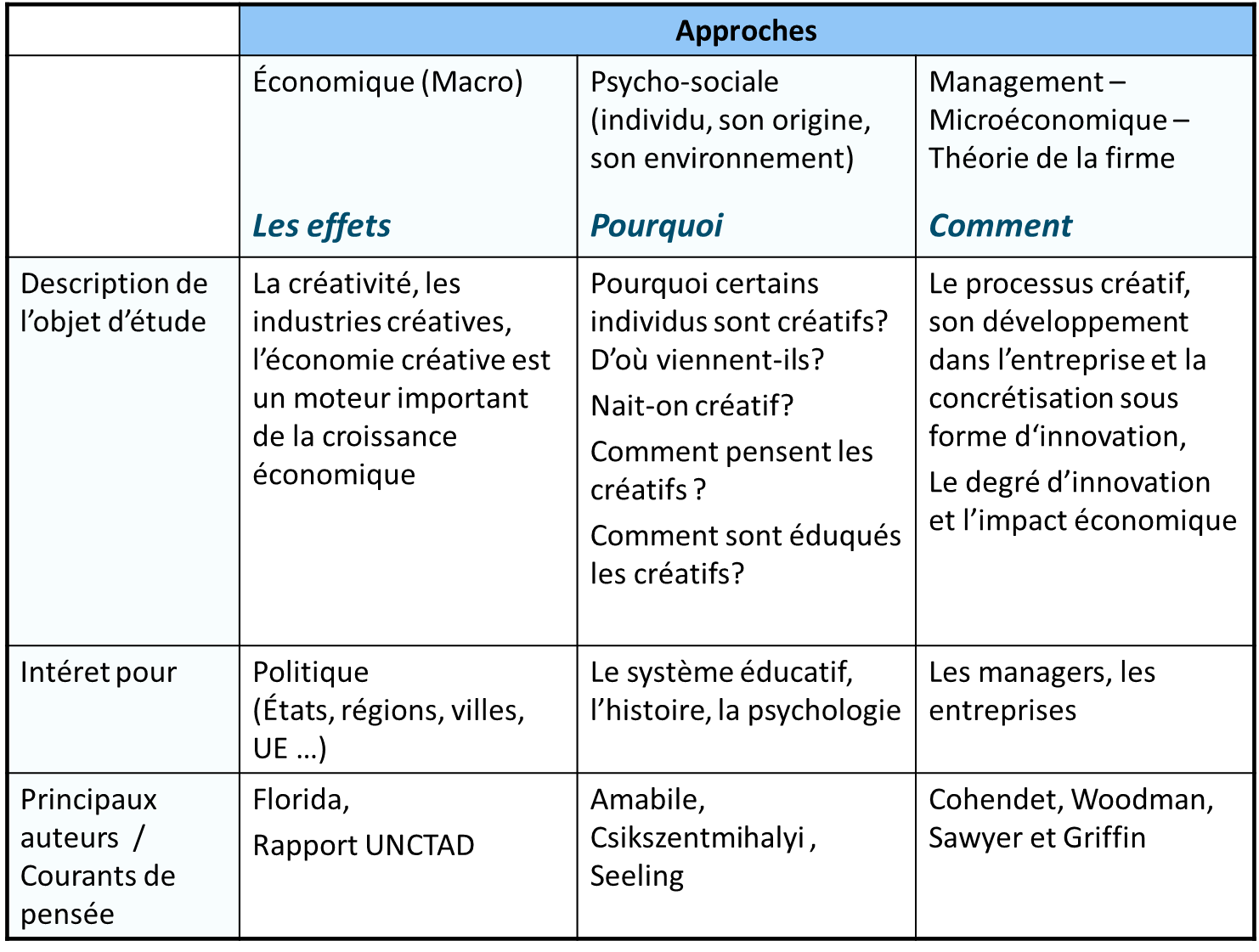 Approche économique
Les rapports des nations unies sur le poids économique de la créativité ont inspiré de nombreux travaux.
La créativité, en particulier en provenance des secteurs culturels, y est décrit comme un moteur du développement économique.
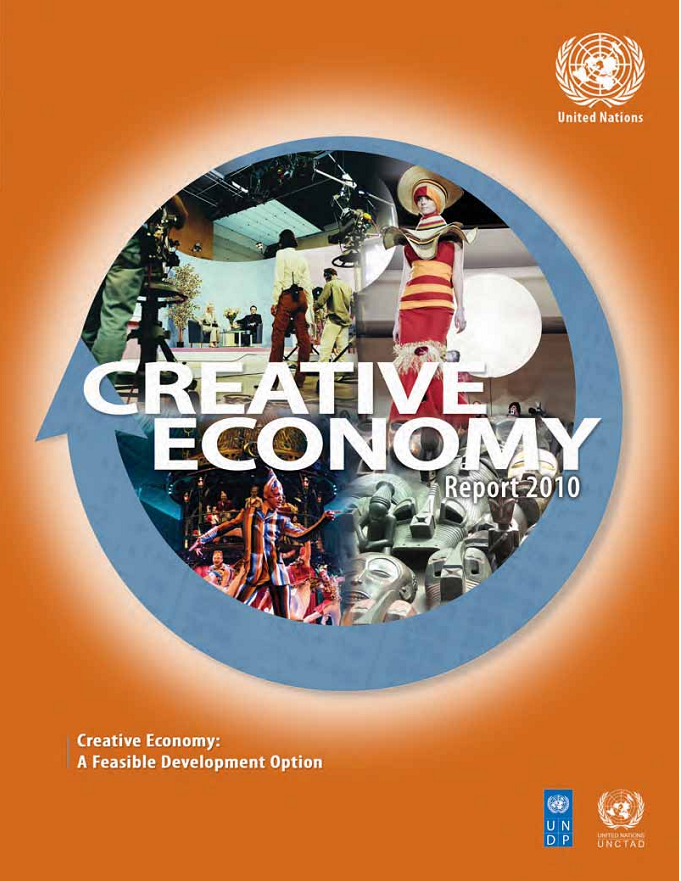 Approche économique
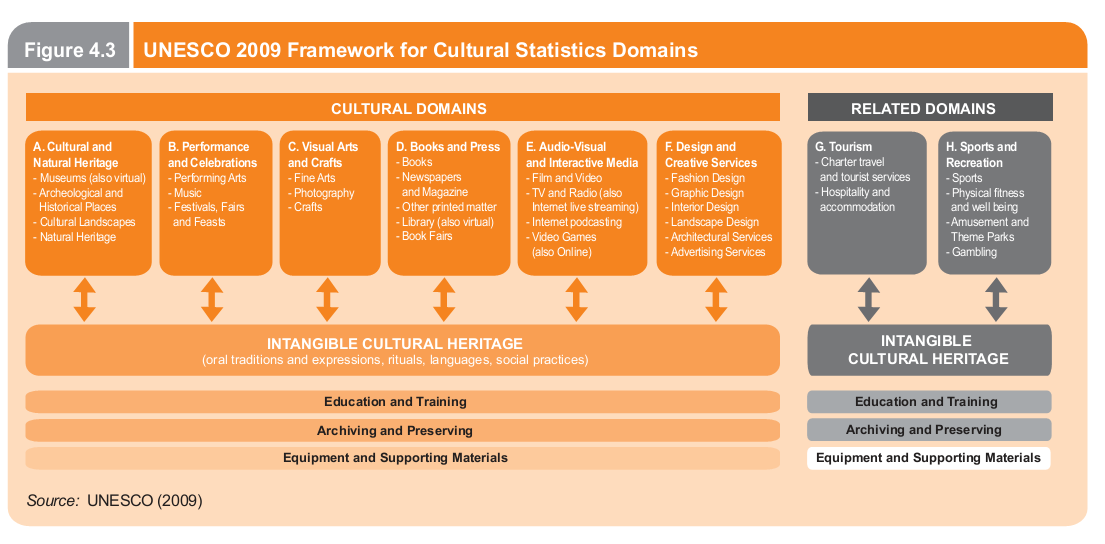 Approche économique
Dans l’ouvrage, The Flight of the Creative Class: The New Global Competition for Talent (2005), Richard Florida émet l’hypothèse qu’une classe  créative extrêmement éduquée, plus riche en moyenne que les autres, représenterait un fort intérêt pour les villes, les régions et les pays et par conséquent il deviendrait intéressant d’attirer cette classe. 
Une fois cette classe installée dans une zone géographique, les entreprises à forte valeur ajoutée suivront. 
Florida propose un top 10 des pays les plus créatifs, son indice est construit à l’aide de 3 variables qui sont i) les connaissances technologiques, ii) le talent et iii) la tolérance
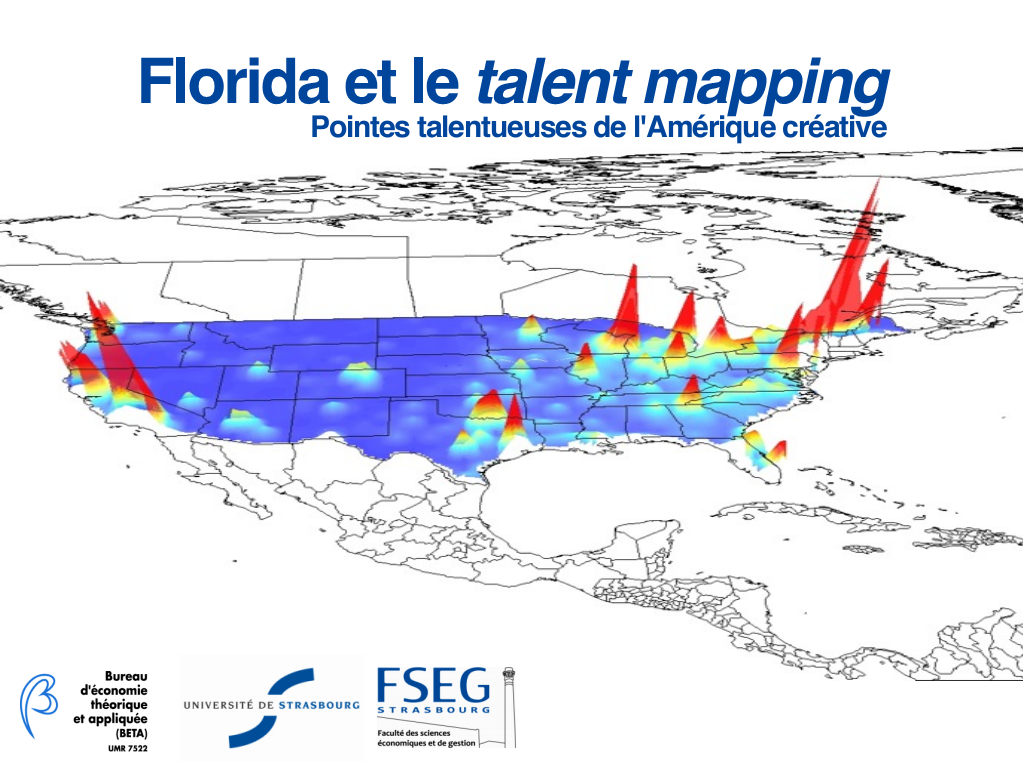 Approche « managériale »
La création d’un produit passe par plusieurs phases et ces phases n’ont pas toutes la même intensité créative.
La première phase appelée fuzzy front end ou phase d’idéation consistant en un début chaotique que constitue la période où la créativité est la plus forte. 
Au fur et à mesure de l’avancement, dans les phases de développement et d’amélioration, sans même parler de production, la créativité diminue. 
Donc, si l’intensité créative n’est pas la même dans les différentes étapes, la manière de la gérer ne doit pas non plus être la même au cours de ces différentes étapes.
Approche « managériale »
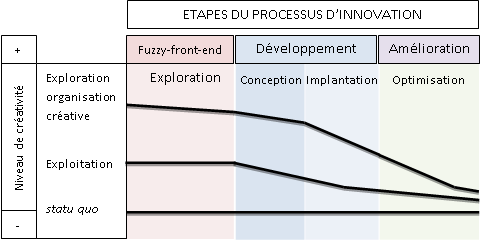 Créativité et innovation, source : adapté de Carrier et Gélinas (2011 :259)
Approche « managériale »
Le travail le plus connu est celui de Teresa Amabile expliquant que la créativité telle qu’elle devrait s’exprimer dans une entreprise dépend de trois choses :

1- l’expertise de la personne et ici l’expertise est quelque chose qui est propre à chaque individu et qui correspond à son histoire, son éducation, le lycée et l’université qu’il a fréquentés, quelles sont les connaissances  qu’il a acquises mais aussi l’expertise en termes de travail. Cela dépend donc du vécu de chacun.

2- la personnalité qui serait à priori quelque chose de plutôt inné, certains d’entre nous sont plus ouverts à la naissance ou ont plus d’empathie par rapport à certains problèmes.

3- la motivation personnelle
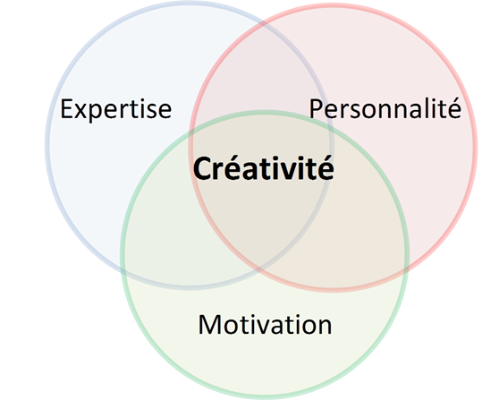 Les sources de la créativité au niveau individuel (Amabile, 1997)
Approche « managériale »
Approche « managériale »
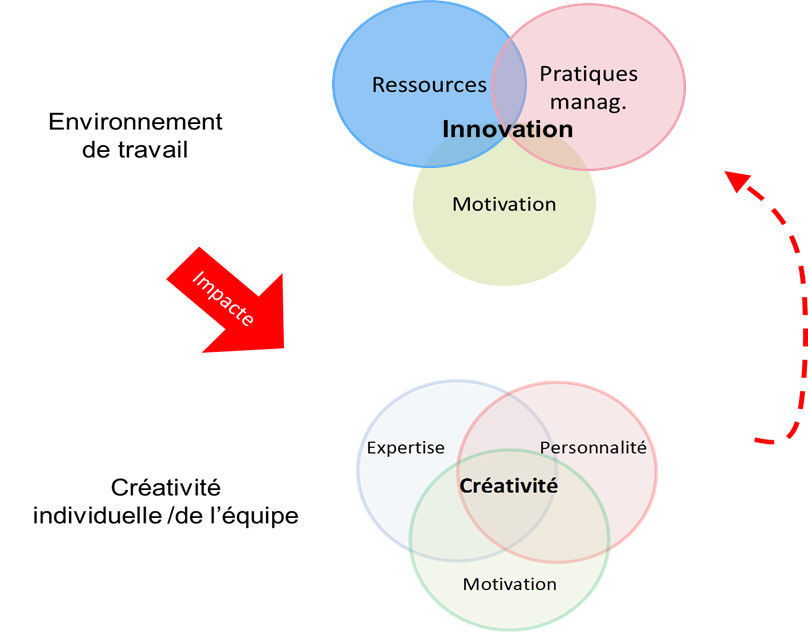 Approche « managériale »
Pour Tina Seeling la créativité est une intersection entre beaucoup d’éléments… d’où la difficulté pour les managers d’en gérer toutes les composantes
Approche « managériale »
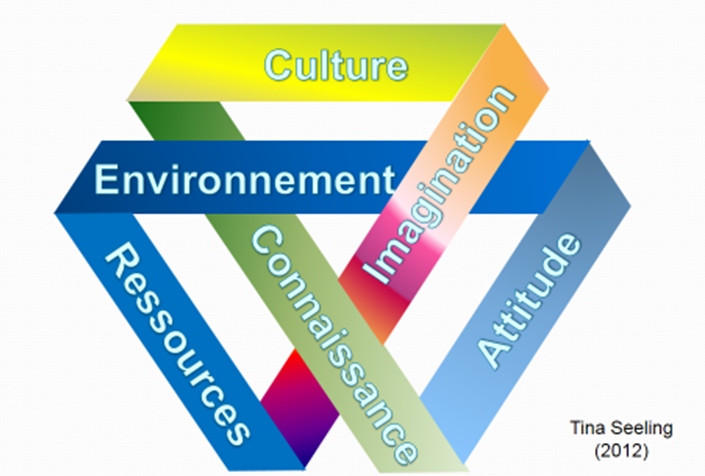 Fin de l’élément n°4
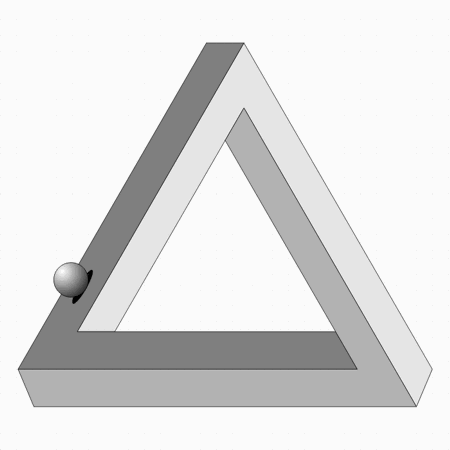 Association pour la Gestion des Connaissances dans la Société et les Organisations
Merci pour votre attention